Муниципальное бюджетное дошкольное образовательное учреждение детский сад №9
Тема: «Геоборд -как средство развития познавательной активности дошкольников».
Подготовила: воспитатель Балякина
Наталья
Анатольевна
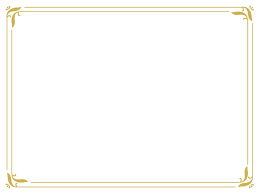 Задачи:
1. Развивать умение ориентироваться на плоскости и решать задачи в системе координат.
2. Развивать умение работать по схеме, видеть связь между предметами и явлением окружающего мира и его абстрактными изображениями.
3. Развивать мелкую моторику и координацию движений руки и счетные навыки.
4. Развивать сенсорные способности, смекалку, воображение.
5. Способствовать развитию интереса, любознательности, внимания, наблюдательности и самостоятельности.  
6. Познакомить детей со свойствами резинки.
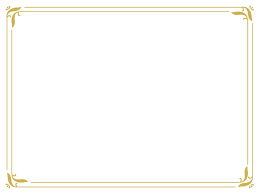 Что такое геоборд?
Эта классическая дидактическая игра известна еще с 50-х годов XX века. По сути, это доска со штырьками, к которой прилагаются резиночки. С помощью резинок на доске создаются разные фигуры и рисунки. Но это далеко не все возможности геоборда, игры с которым становятся все популярнее.
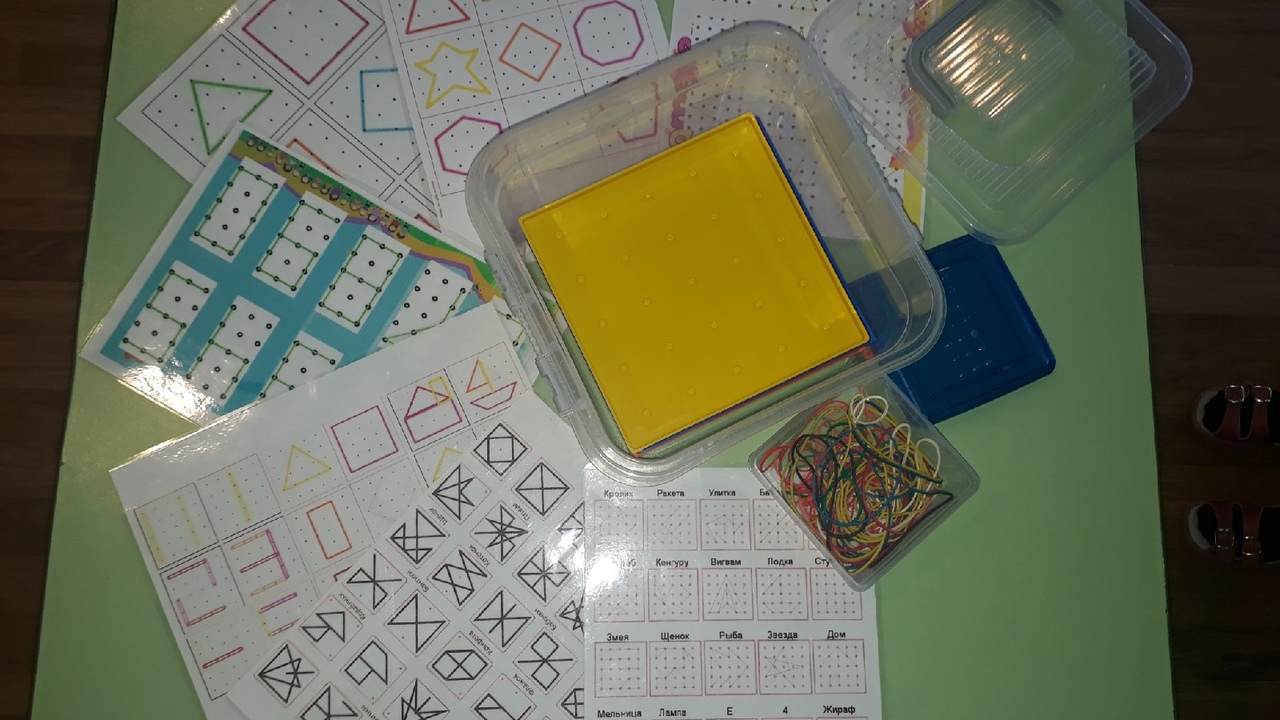 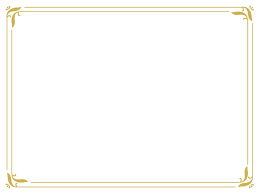 Как играть с геобордом?

Геоборд незаменим на уроках занимательной математикой и грамматикой! Спектр его возможностей позволяет придумать очень много различных игр. Начинать можно с 1,5-2-х лет. Растягивая разноцветные резиночки между «гвоздиками» в разных направлениях, ребенок может «нарисовать» самые разные изображения. Ниже – лишь некоторые из них.
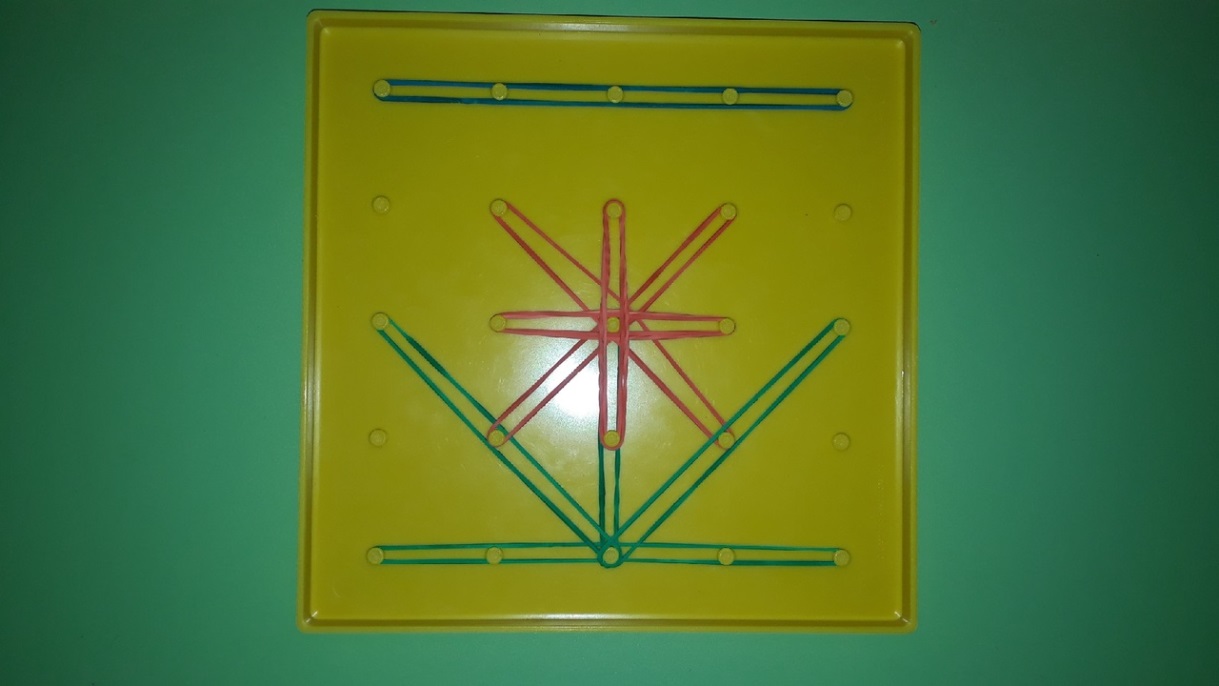 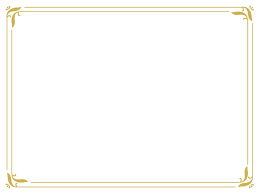 Игры

 «Угадай, что это?»
Рисуйте на планшете схематичные изображения разных предметов, а ребенку предлагайте угадывать, что вы изобразили. Со временем вы сможете «загадывать» изображения по очереди.

 «Нарисуй мне…»
Давайте ребенку задание, что именно нужно изобразить. Начинайте с самых простых заданий - кубик, домик и усложняйте их по мере развития навыков конструирования у ребёнка. Можно усложнить игру, если не давать задание  прямо, а загадывая ребенку загадку, ответ на которую он и должен «нарисовать» с помощью резиночек.
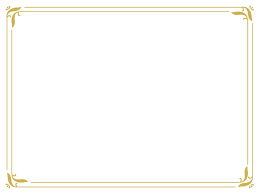 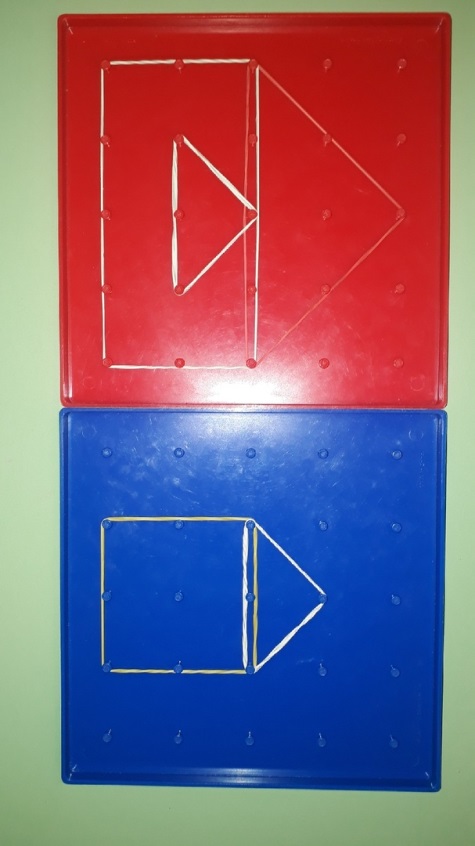 «Большой - маленький»
Вы рисуете   маленький домик, елочку,  и предлагаете ребенку рядом изобразить большой домик, елочку и т.д.
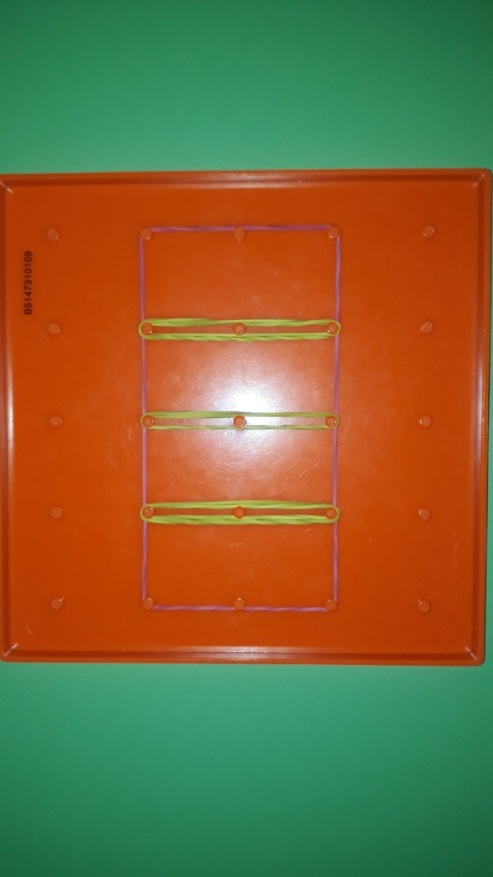 «Продолжи узор»
Нарисуйте несложный узор 
из нескольких фигур и предложите ребёнку продолжить последовательность
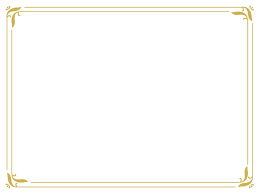 «Угадай и проверь»
Пример задания: сколько домиков и какого цвета можно разместить на геоборде? Ребенок может попытаться ответить, просто глядя на планшет, а затем решить задачу практически.
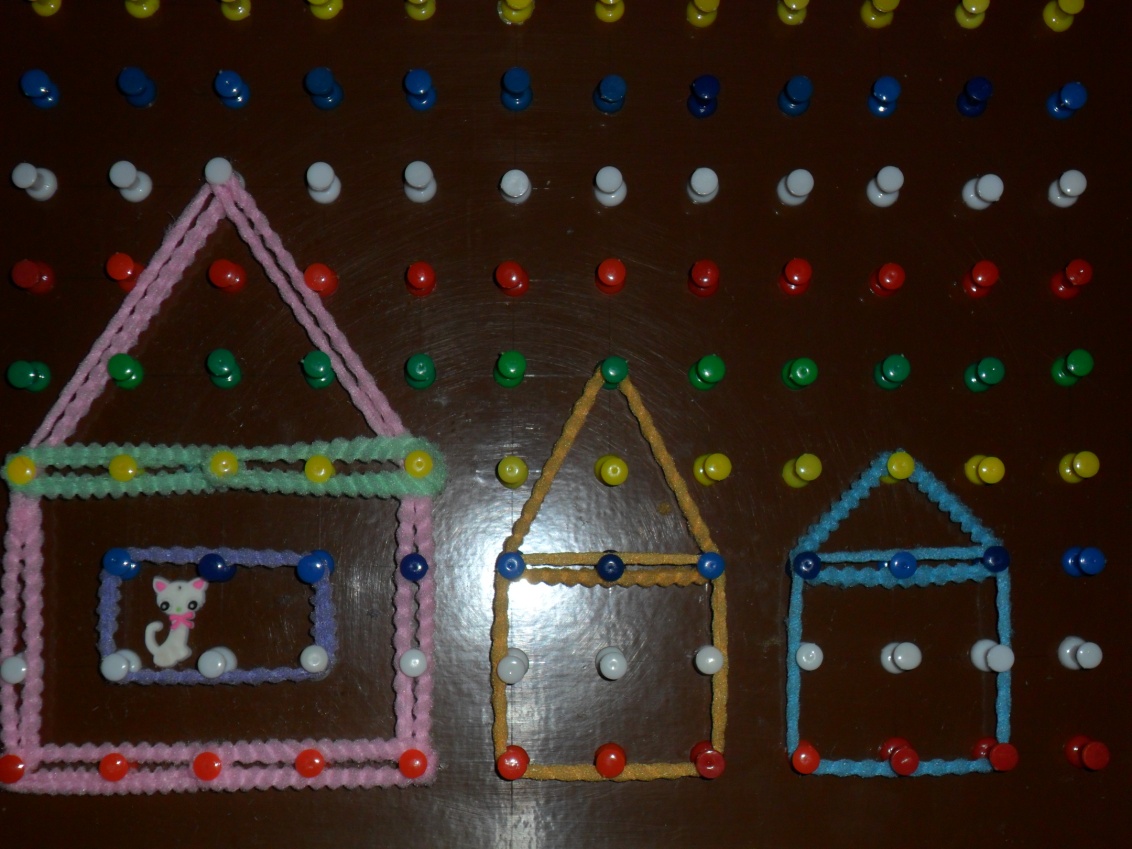 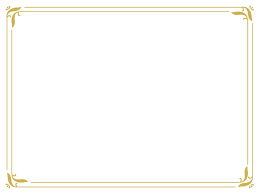 «Часть и целое»
Выложите на геоборде большую фигуру например трапецию, прямоугольник, треугольник. Теперь предложите ребенку поделить ее на равные части, проводя линии резиночками или разделить на максимальное количество частей (какое, посчитайте вместе) и назвать эти кусочки - геометрические фигуры.
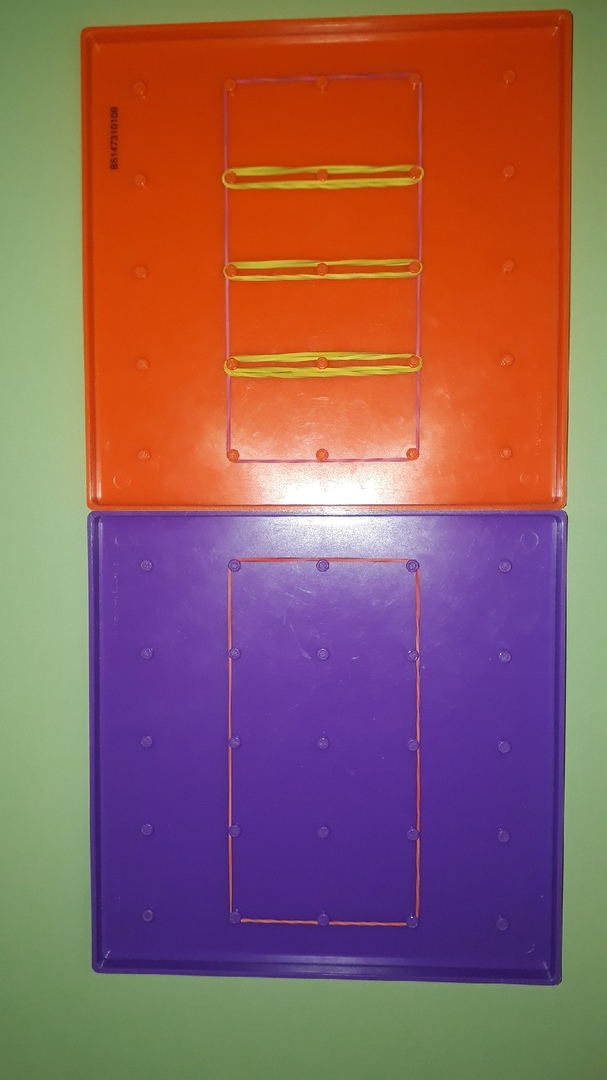 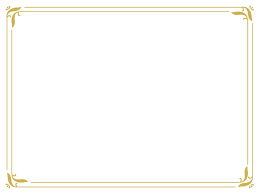 «Геометрические фигуры»
Цель игры: сложить из резинок геометрические фигуры.
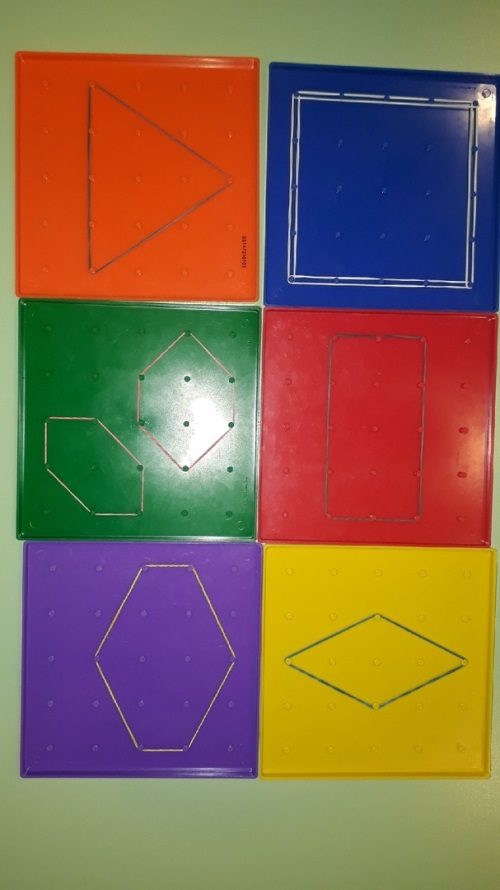 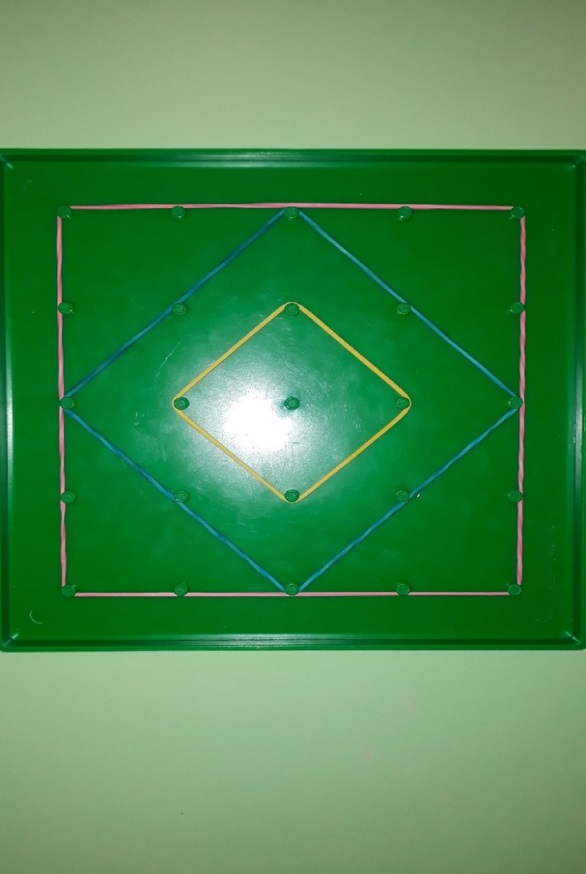 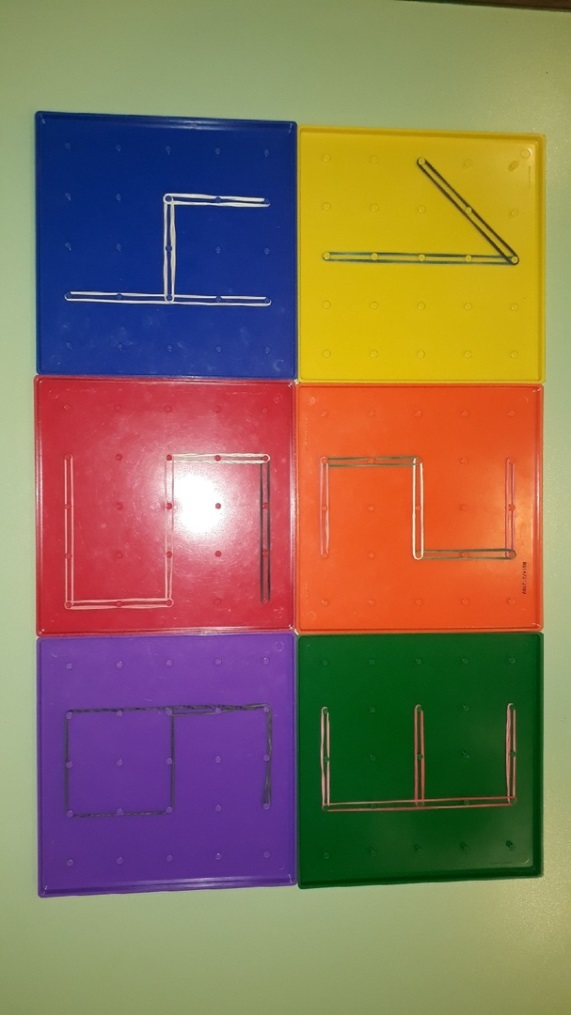 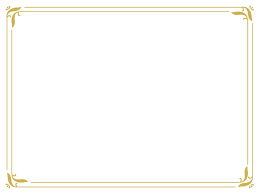 «Буквы и цифры»

Цель игры: закрепить знания о буквах и цифрах; упражнять детей в счете использованных резинок для одной цифры, буквы, сравнивать количество использованных резинок.
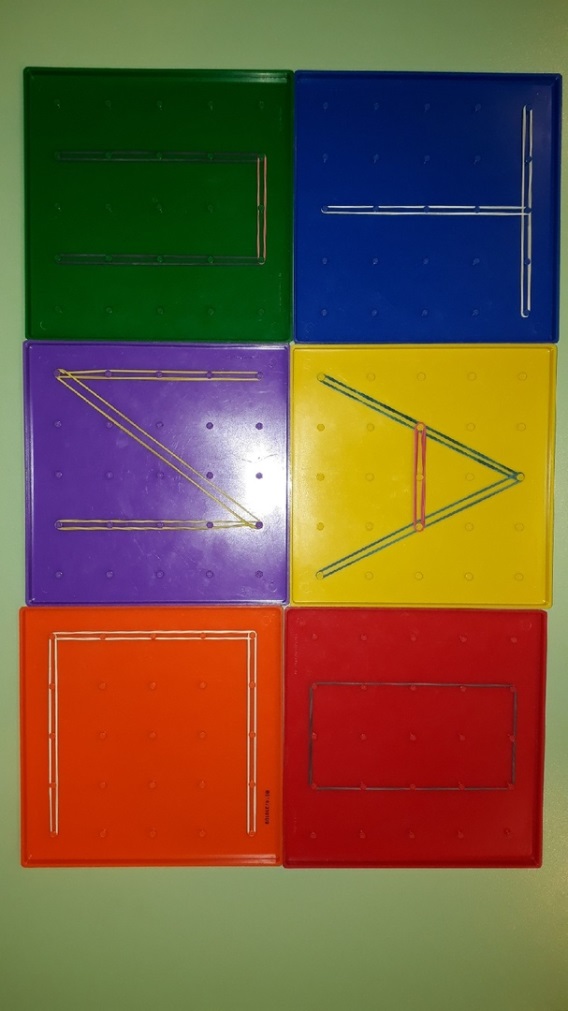 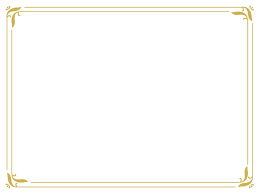 «Выложи узор по схеме»
Цель: развивать мышление, восприятие, внимание.
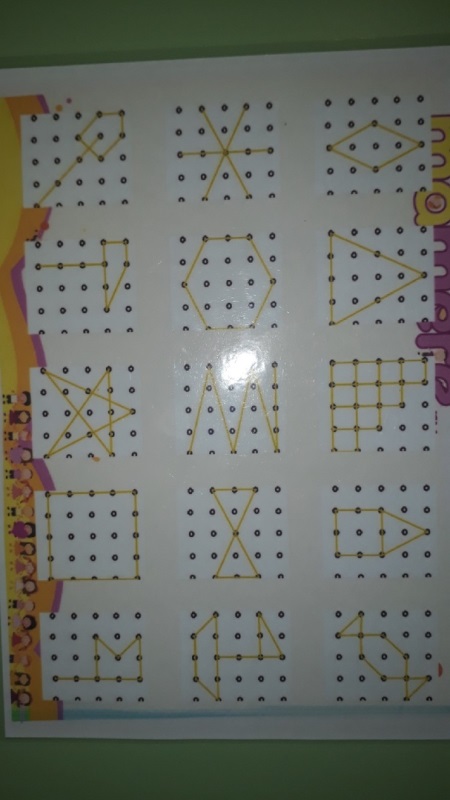 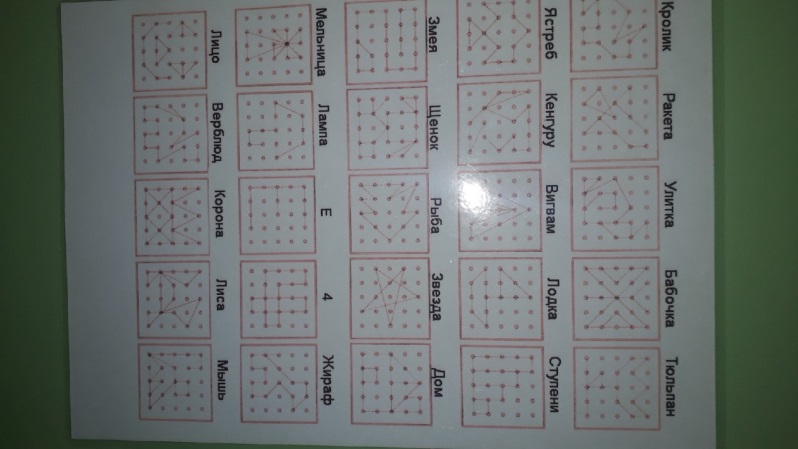 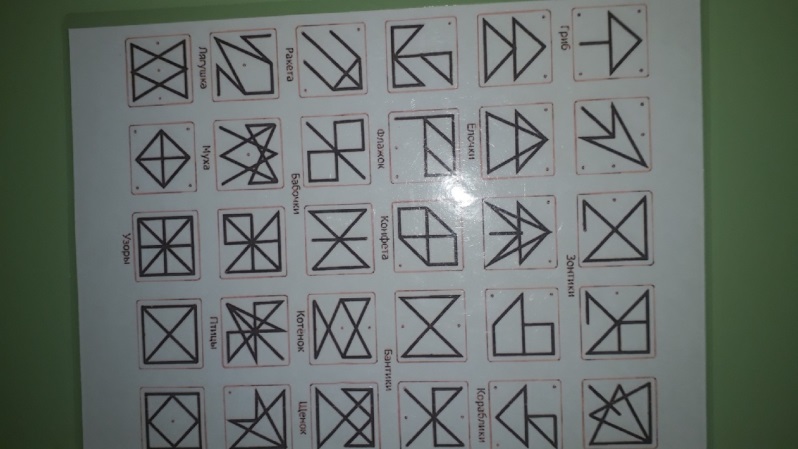 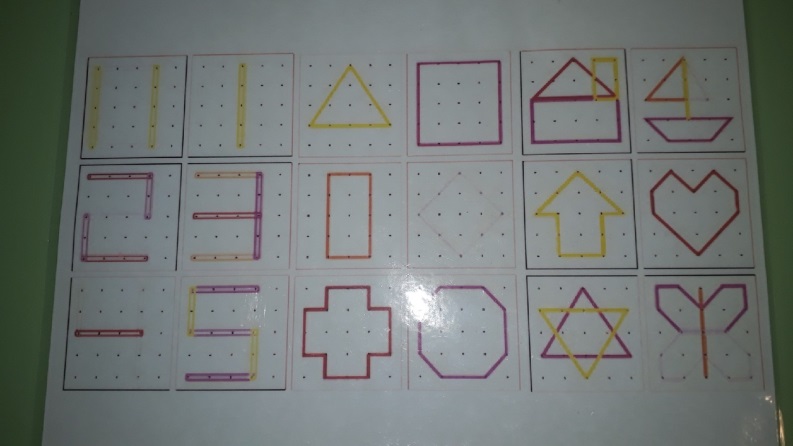 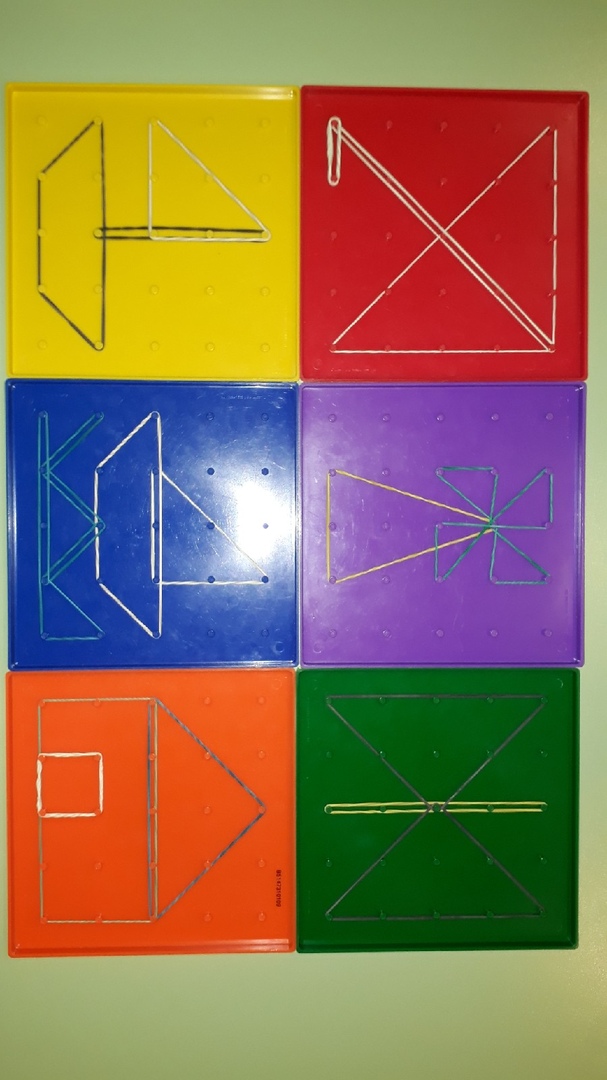 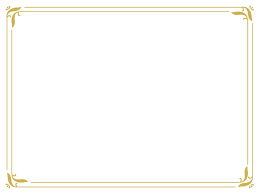 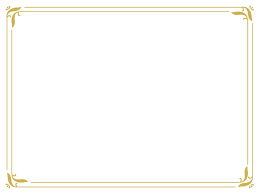 Научите детей с помощью линий, передавать простейшие сюжеты. Например: плывёт кораблик.
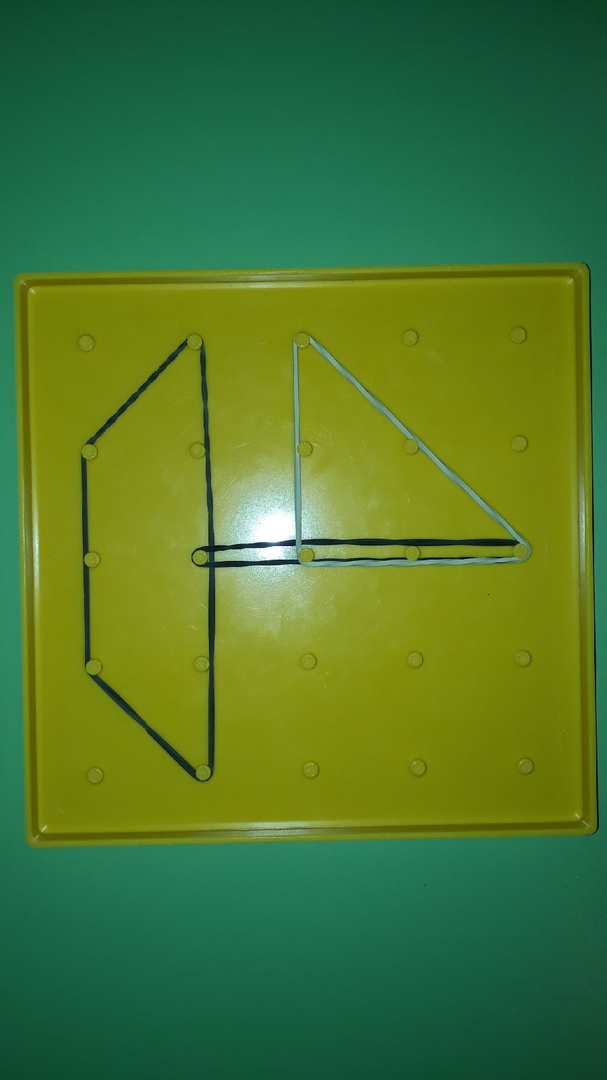 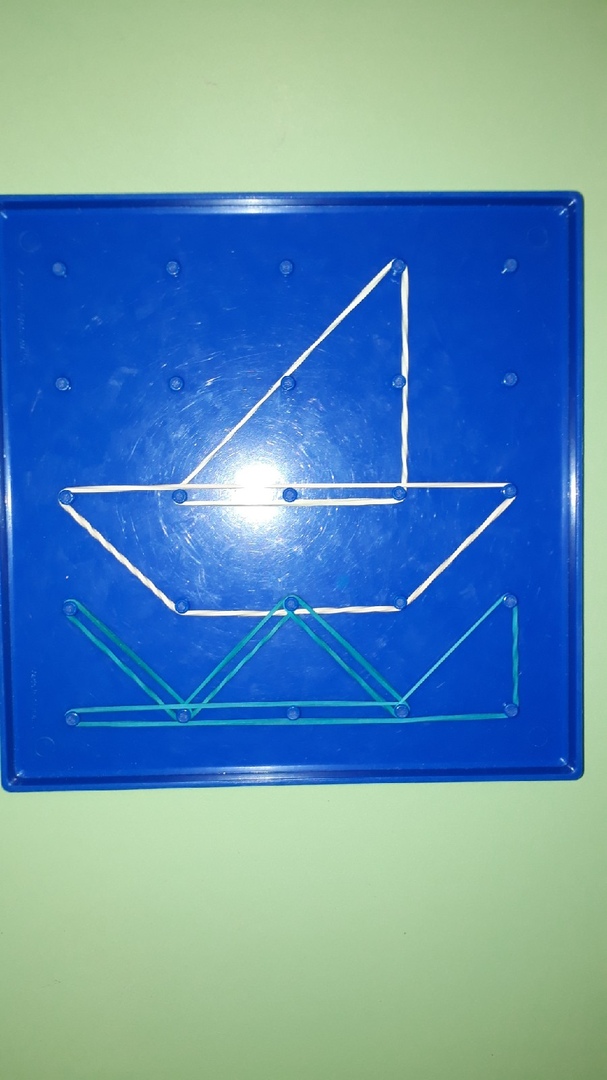 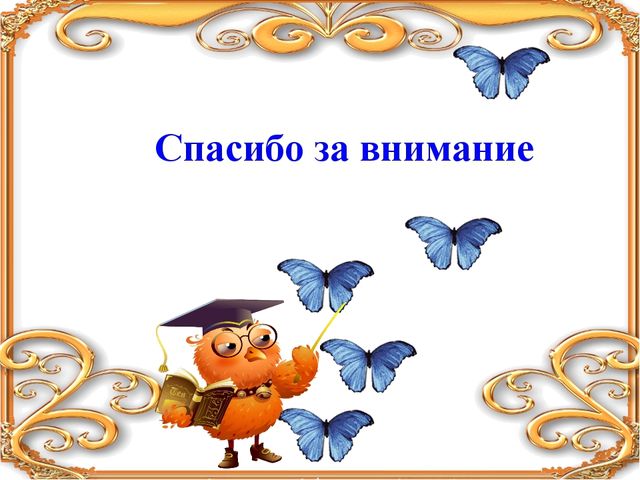 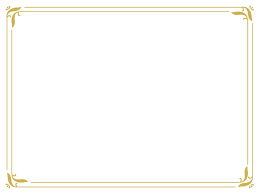 Спасибо за внимание!